Dallas in Context
You Are Here…
Differences Within the Region
Regional Population Change, 2000-2014
[Speaker Notes: MSA is up 68%; County up 14%; City down 32%]
Regional Poverty Rates, 2000-2014
[Speaker Notes: MSA is up 68%; County up 14%; City down 32%]
Dallas in the National Context
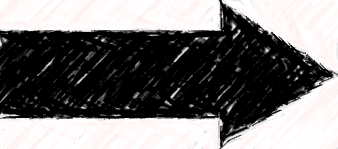 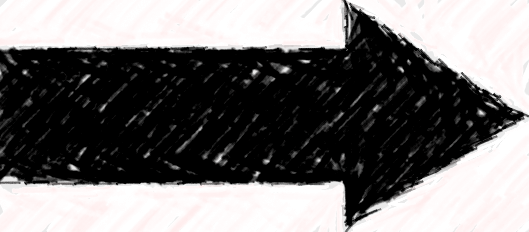 Differences Within the City
2000 Per Capita Income
2013 Per Capita Income
Change In Concentrated Poverty: 2000-2013
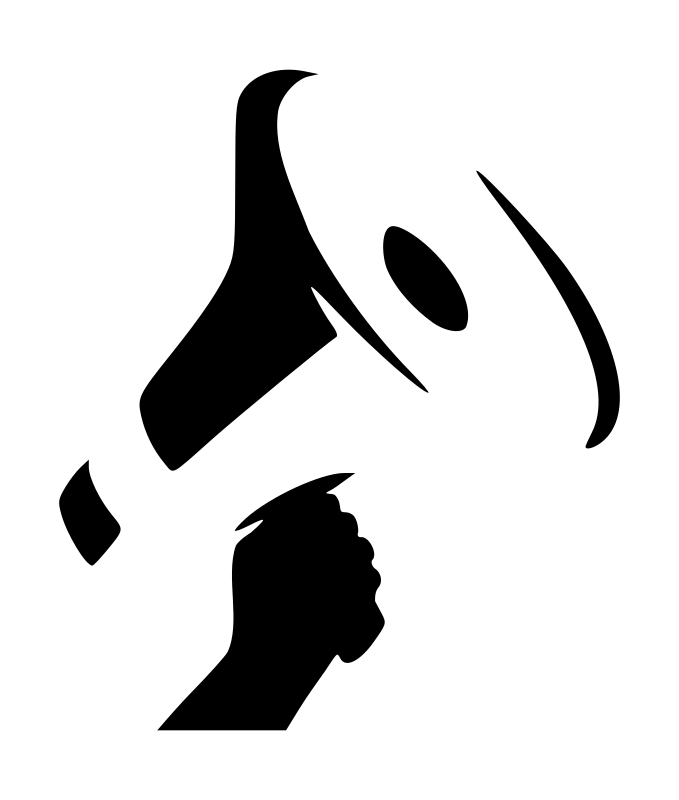 Raising AwarenessCalling Attention
Research as a Tool for Community Change
The Wholeness Index
[Speaker Notes: Graph on the left shows change in “Wholeness” from 2006 to 2007 – Overall.]
Exploring the North-South Gap
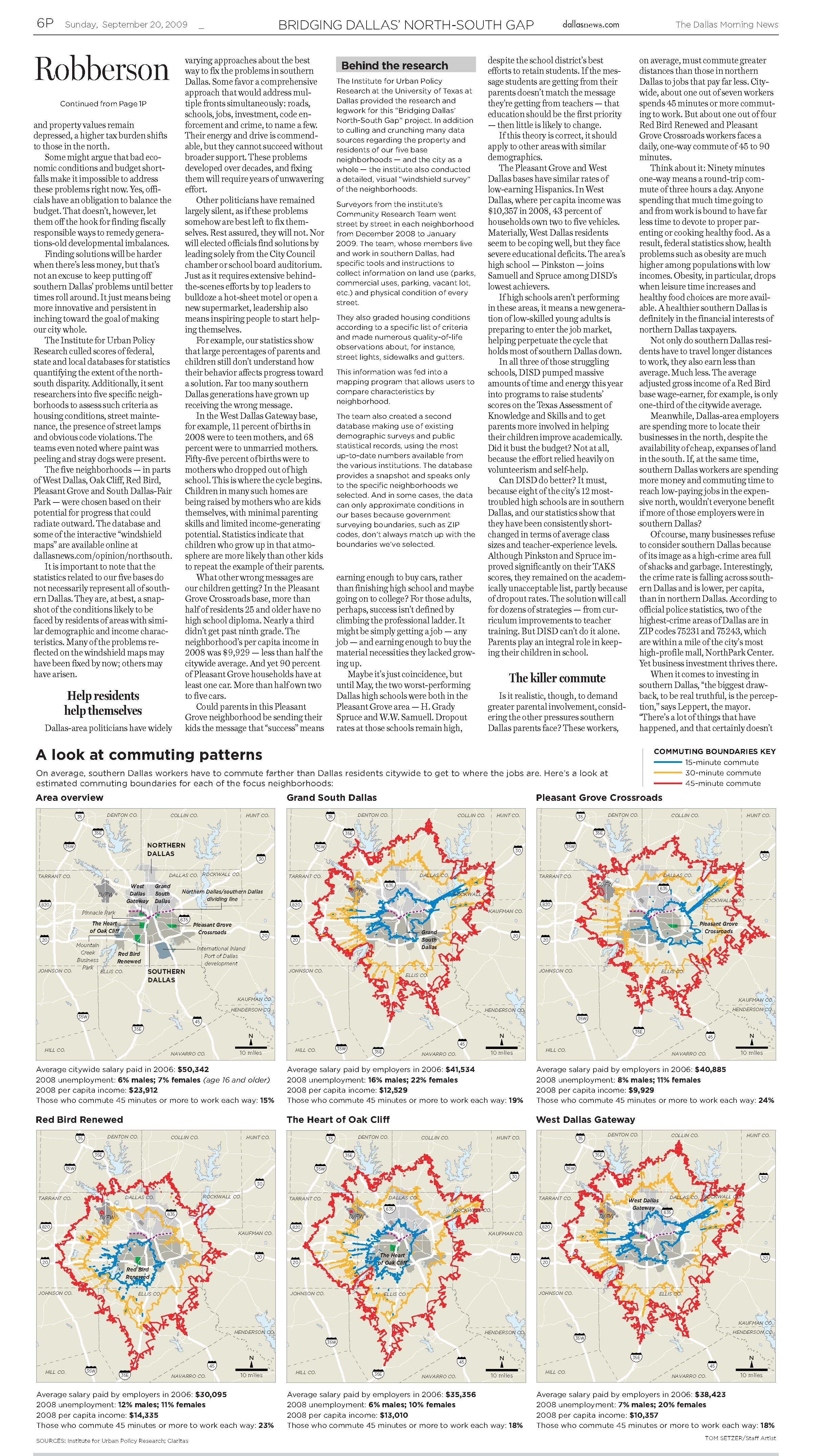 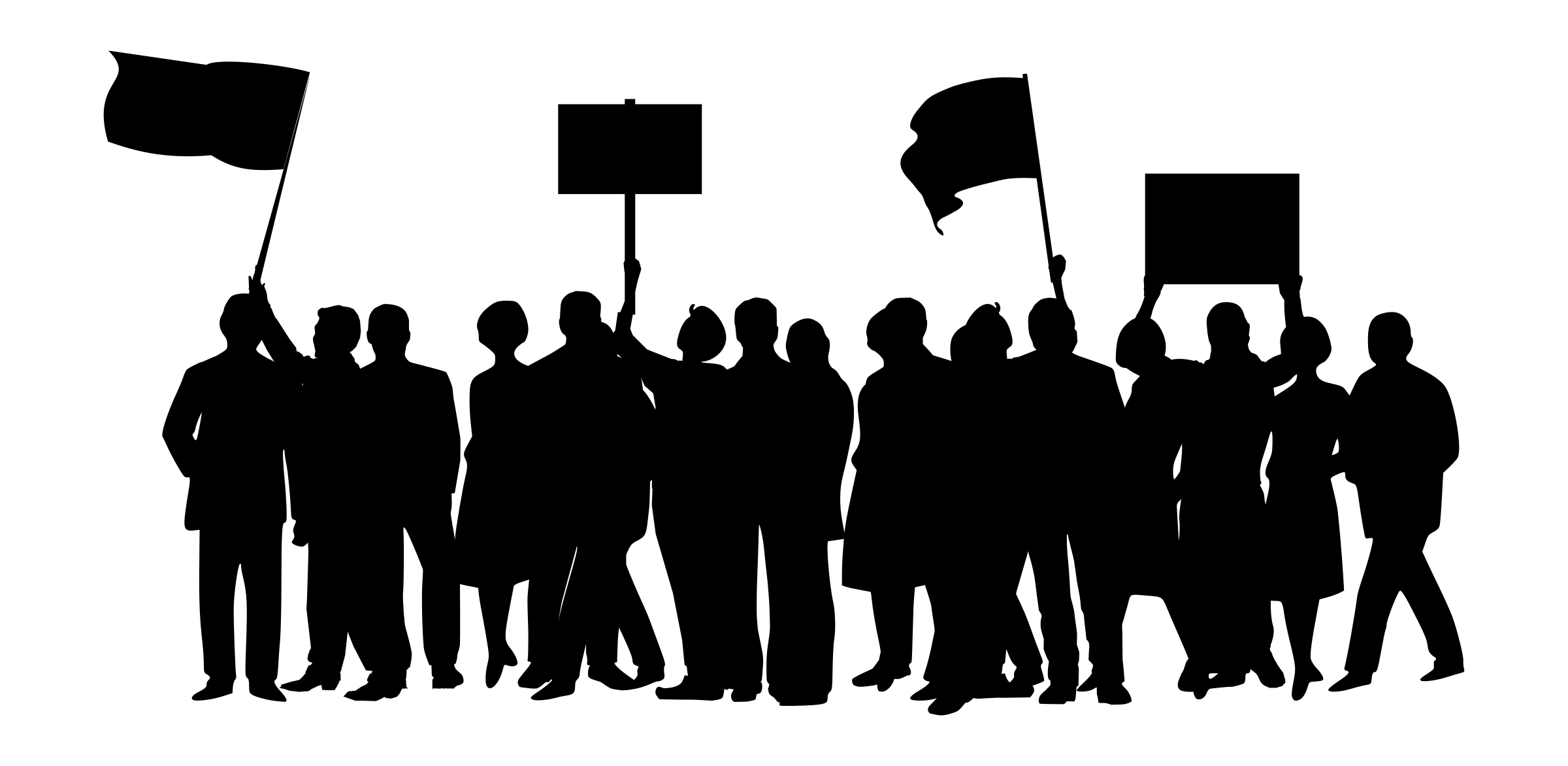 Responding to the CallTaking Action
Mayor Tom Leppert
Mayor Mike Rawlings
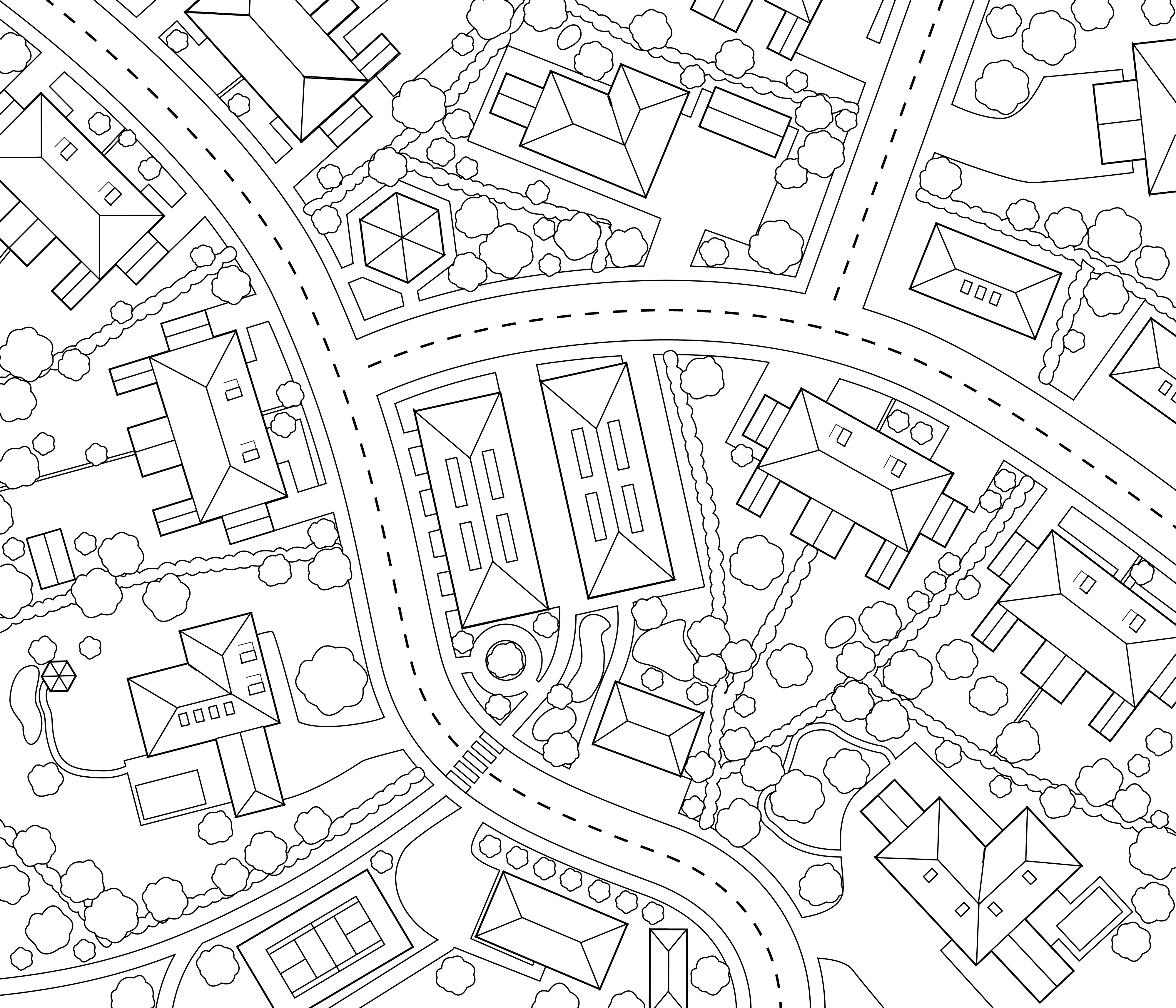 The Rise of the Neighborhood
Grow South – Neighborhoods, Not Sectors
Neighborhood Plus
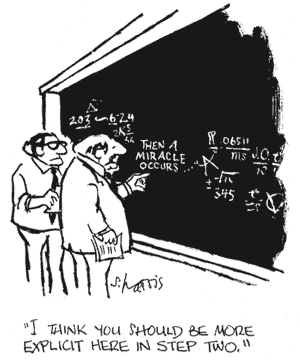 Deliberate Interventions…
Can the River That Divides Us Unite Us?
[Speaker Notes: The dots represent per capita block group income from 2015. One dot represents $15,000 in per capita income.]
The Mayor’s Task Force on Poverty
Bishop Arts Village
The Cottages at Hickory Crossing
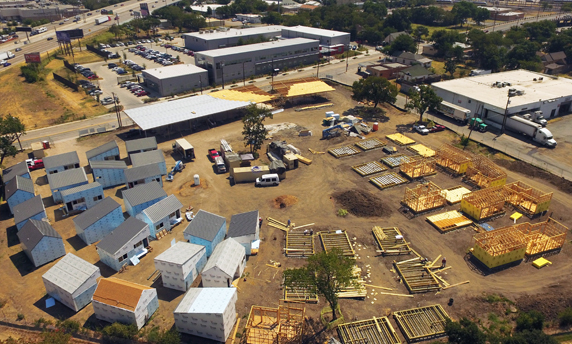 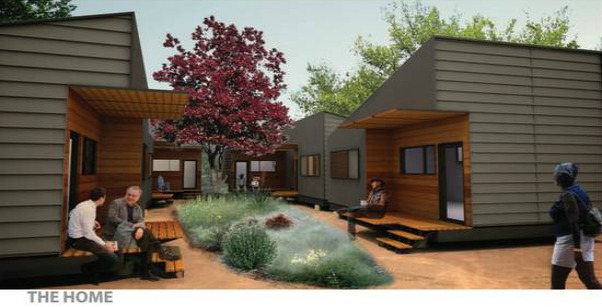